RDTF &MAC EJ workgroup
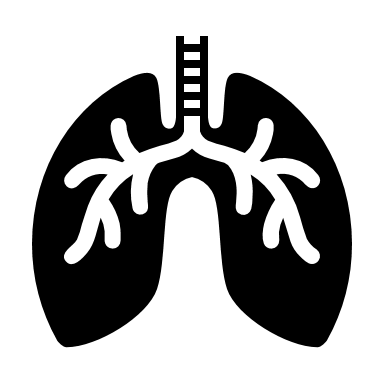 Addressing disproportionate 
impacts of air quality
The workgroup
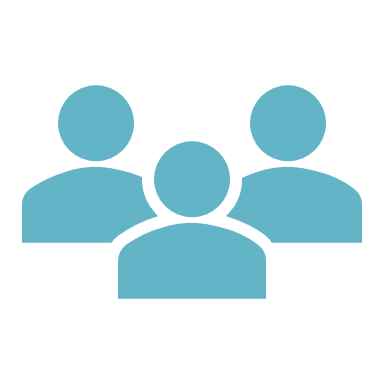 Includes members of both the Racial Disparities Task Force on Coronavirus and the Michigan Advisory Council on Environmental Justice.
Focused on short- and long-term opportunities to address disparate impacts of air quality and COVID 19
Meeting bi-weekly
INITIAL RECOMMENDATIONS
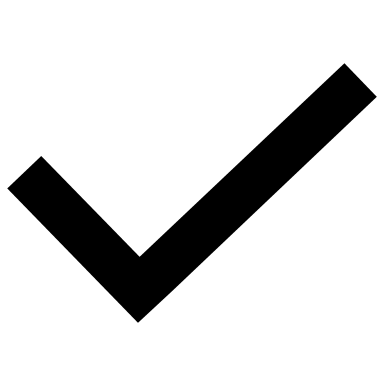 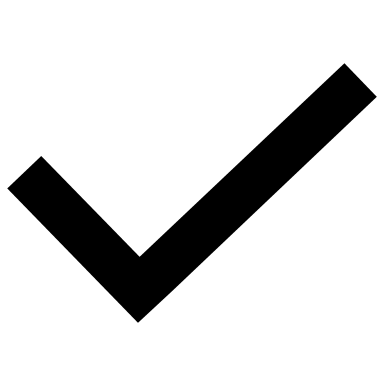 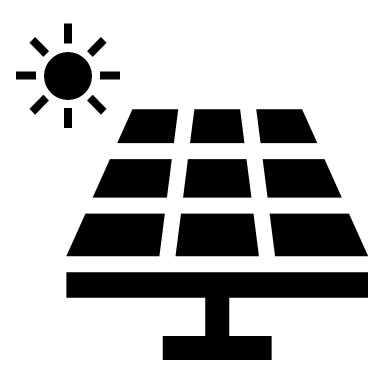 Integrate EJ in climate initiatives
EJ is integral to the Governor’s MI Healthy Climate Plan (EO 2020-182 and ED 2020-10)
Includes an environmental justice analysis within utilities long term energy planning processes to ensure that air quality and climate justice are considered in utility decision making.
Includes a plan to help communities and workers transition in an equitable way away from old polluting energy facilities while protecting their job opportunities, tax base, and critical services.
Includes a provision on the identification and consideration of disparate impacts on environmental justice communities in the development of the Climate Solutions Plan
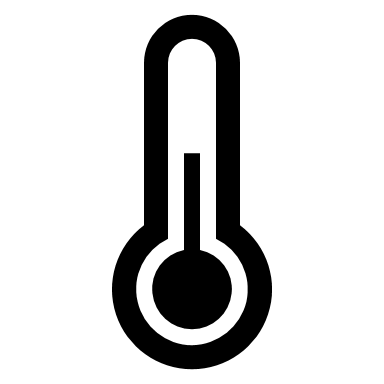 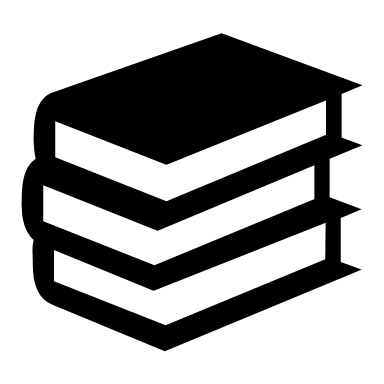 EJ community school air quality assessments
EJ Community Schools Air Assessment Program has been created
HVAC system assessments to identify best way to protect students in environmental justice communities from poor quality and exposure to COVID-19
Funding has been set aside for schools in EJ Community HVAC assessments
Provide recommendations for improvements
Identifying funding to assist with air quality improvements
Building on broader K12 schools funding for air quality assessments
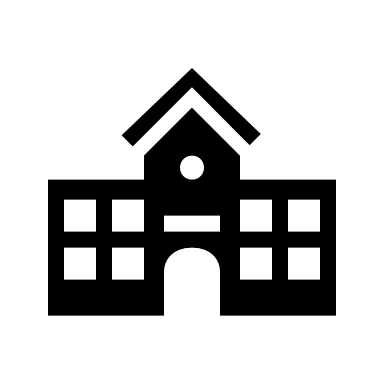